ILS Migration for a Small Library: Our Experience
Doyin Adenuga, 
Electronic Resources Librarian (MLIS)

Michael Green, 
Circulation Coordinator and Interlibrary Loan Specialist 
(LIS Grad Student, University at Buffalo)
About Us
Small, private, liberal arts college - WNY
ILS
 VTLS (1984)
 Symphony (2005)
 WMS (2019)
Why the migration?
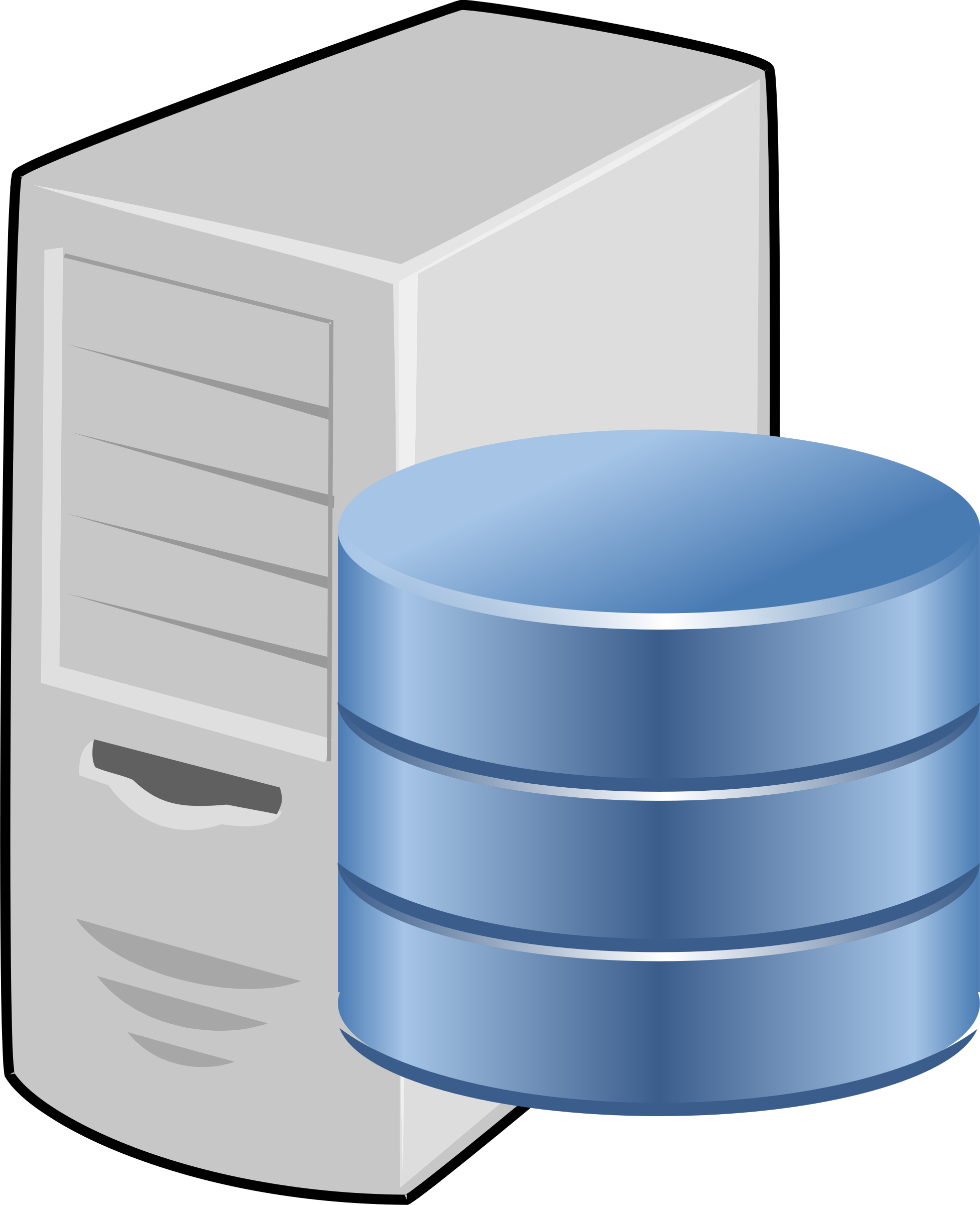 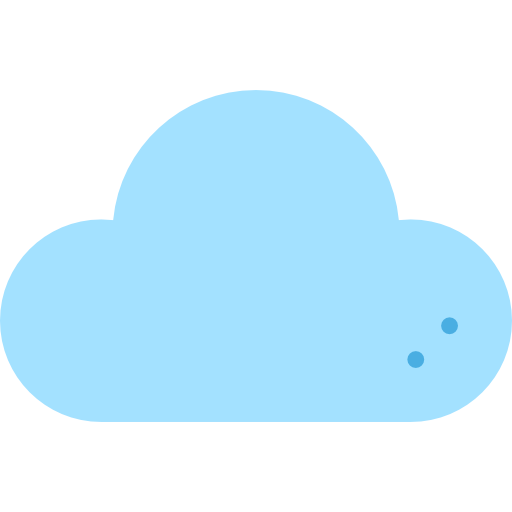 Data to Migrate
Symphony/Sirsi								WMS/OCLC
Bibliographic Record
Local
Bibliographic Record
001 – 999
Bibliographic Record
001 - 999
590
690
590
690
Holding Record
Local Holding Record
866
994
866
994
Data not attached to an Item not migrated
Pre-Cleanup
Tried to make Holding records migratable

Reduced locations: 60 to 36

Circulation table
Post-Cleanup
Error files
bibliographic record
Item/circulation statistics
loans status
Holding records issues
Migration
Small staff – big goals!
(AKA: How to do many different things very quickly.)
Collaboration
Structure
Proactivity
Coffee
Onstage Changes
Student workers
Reduced training time
Reduced perplexing situations
Improved student worker 
    experience
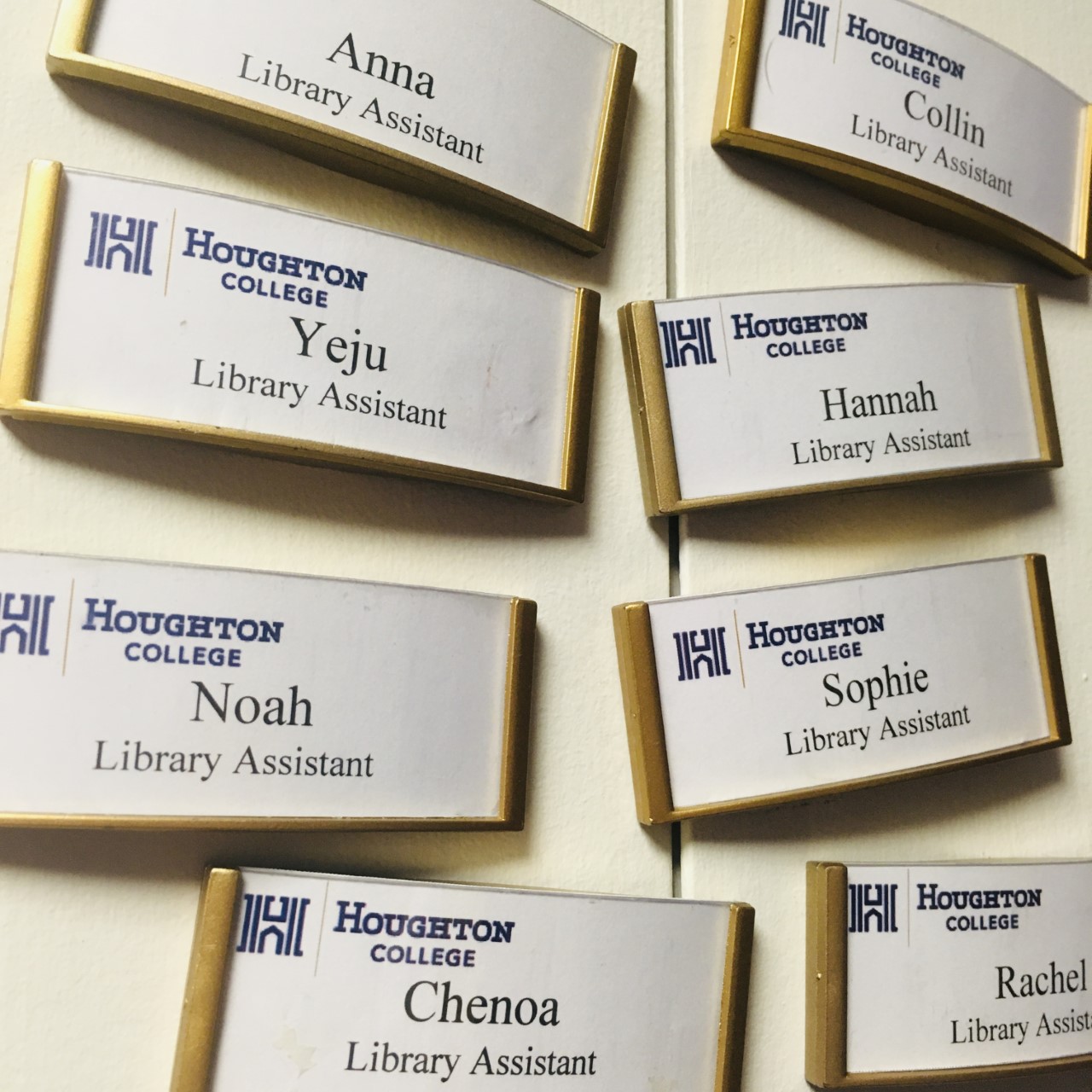 User Experience
Easier to access services
Better, more productive interactions with users
Increased user satisfaction
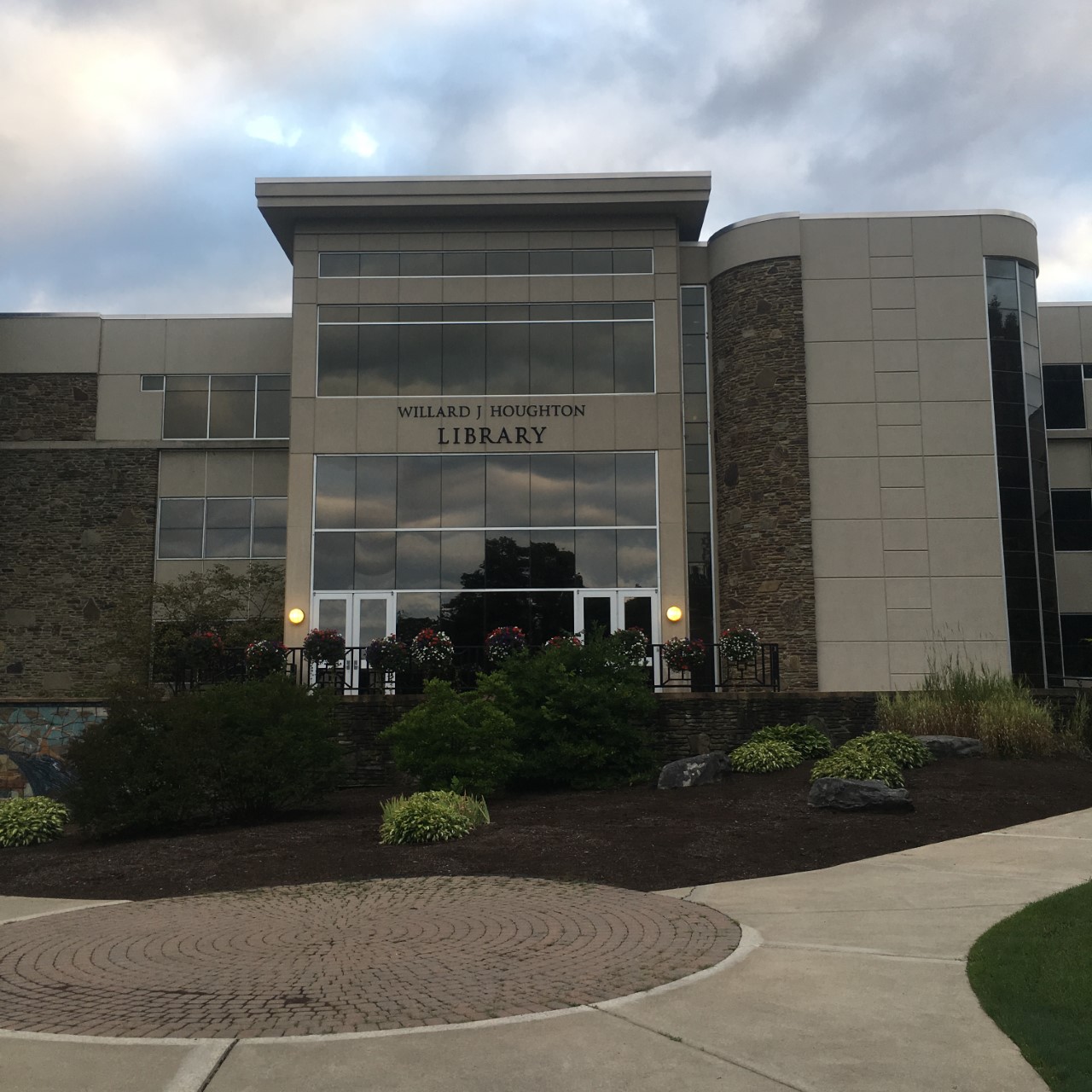 Thank You&?